What are the key features of ‘knowledge-rich’ assessment for history?
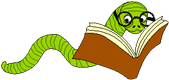 Broadbent Fold Primary School and Nursery
1
2
3
4
5
6
Sticky Knowledge: History
7
Sticky Knowledge: History
8
Sticky Knowledge: History
9